CSI 2101: Discrete Structures
3. INDUCTION
Andrej Bogdanov
Theorem: ∀n ≥ 1:  1 + 2 + … + n = n(n + 1)/2.
proof by induction
P(1)
∀n: P(n) → P(n + 1)
∀n: P(n)
Theorem: 1 + 2 + … + n = n(n + 1)/2.
Proof:
Theorem: ∀n ≥ 4:  n! > 2n.
Theorem: For odd n ≥ 1, n2 is of the form 8k + 1.
Theorem: ∀n ≥ 1:  6 divides n3 − n.
A 2n × 2n grid has one of its central squares removed. Can you fill it with L-shaped tiles?
Theorem: A 2n × 2n grid with a central square removed can be filled with L-shaped tiles.
Theorem: A 2n × 2n grid with a central square removed can be filled with L-shaped tiles.
∀n: P(n) → P(n + 1)
P(1)
∀n: P(n)
Theorem: All horses have the same colour.
You have a stack of $3 and $5 stamps. Which dollar amounts can you make?
strong induction
The Fibonacci numbers are
1   1   2   3   5   8   13   22   34
Which numbers can be written as a sum of distinct Fibonacci numbers?
1   2   3   5   8   13   22   34   55
You have a stack of 10 boxes. Each time you split a stack you pay the product of heights. What is the minimum price to unstack?
A robot walks on the plane. Every step is 1 unit up/down and 1 unit left/right.  Can it end up 1 unit to the right from where is started?
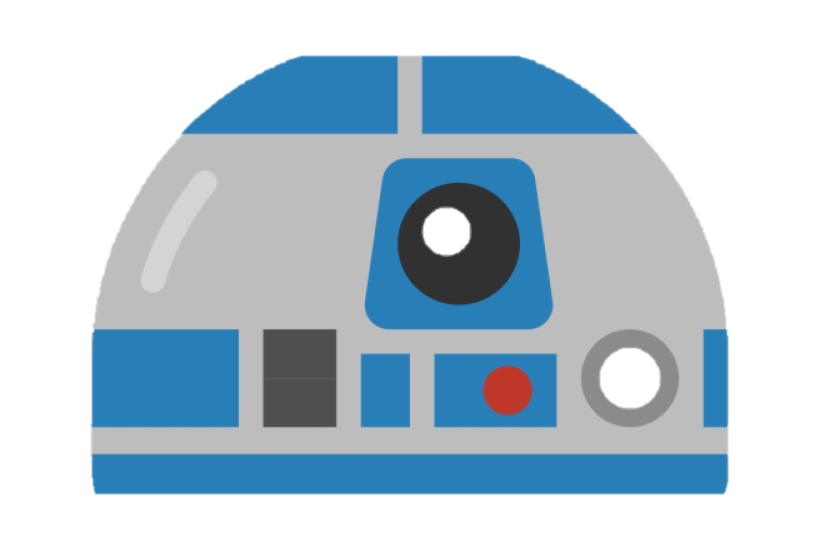 state machines
set of states
start state
transition predicate q → r
invariants
An invariant is a predicate that is true for all reachable states
If P holds for the start state and is preserved by transitions, P is an invariant
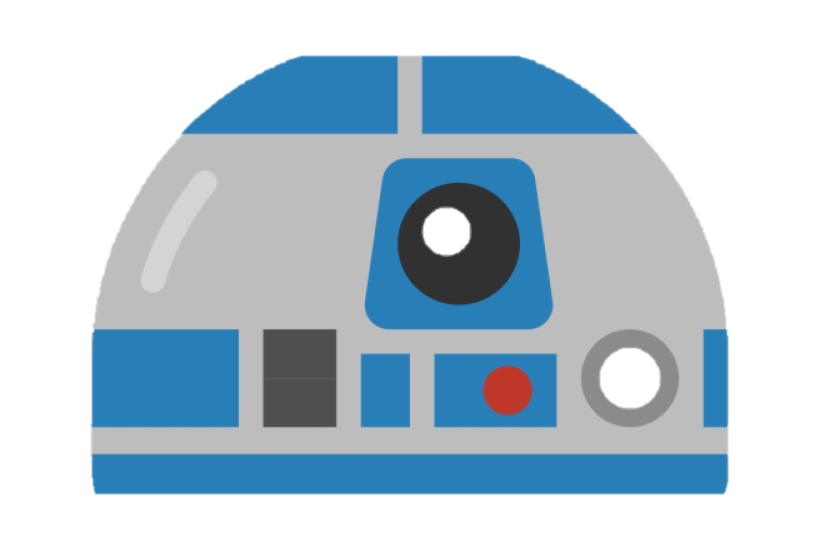 1 6 3
7 4 
5 2 8
1 2 3
4 5 6
8 7
1 2 3
4 5 6
7 8
?